El desarrollo del lenguaje: nivel morfo-sintáctico

Antonia M. Glz. Cuenca
Ximena Cobas #5Gabriela Dávila  #7
Estrella García #12
Evelin González #15
El significado y la estructura están estrechamente ligados.		
Morfología:  Estructura de la formación de palabras.
Sintáxis: forma de combinar palabras.
	Al tratar el desarrollo morfosintáctico vamos a describir y explicar cómo los niños acceden a la estructura gramatical del lenguaje.
	Partiendo de estudios tranlingûisticos, el orden de las estructuras sintácticas es universal. (Brown, 1973).
	Crystal, Fletcher y Garman nos dicen que el desarrollo sintáctico es un proceso continuo; por lo que es difícil establecer divisiones entre estadios.
ESTADIO DE LAS EMISIONES DE UNA SOLA PALABRA Y LAS COMBINACIONES DE ELEMENTOS.
Desde la aparición de la primer palabra hasta los 18 meses las emisiones infantiles están compuestas por un solo elemento.
Ej.  «Pape»… «mira que zapatos tengo»
Holofrase: emisiones que, en su estructura profunda, son oraciones. 
Dore encuentra que los niños utilizan recursos pre sintácticos (repetición de palabras), antes de la combinación de dos unidades léxicas.
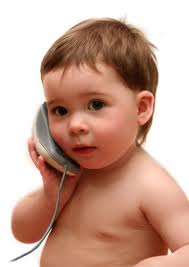 Para que se produzca el acceso al «lenguaje multipalabra», deben de desarrollar dos tipos de habilidades:
El encadenamiento: habilidad para producir palabras de forma contigua en un corto espacio de tiempo.
La relación: habilidad para expresar con dos palabras relaciones conceptuales previamente establecidas. 
Comienzan a adquirir el lenguaje por «frases hechas» como: aquí esta (kihta), ¿Dónde esta? (dohtá)
La repetición de palabras y la imitación de frases hechas puede considerarse como una vía a la construcción morfosintáctica.
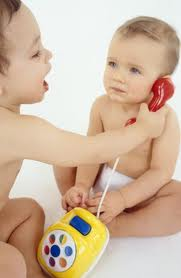 LAS FRASES DE DOS PALABRAS
Braine distinguía palabras eje y palabras abiertas.
Las palabras eje: funcionales y frecuentes; pronombres, verbos auxiliares, preposiciones
Las palabras abiertas: un grupo mas amplio; sustantivos, verbos y adjetivos.
Ej. Coche mío, nena guapa. 
Se contempla también los significados y las relaciones semánticas que establecen entre las palabras. 
Paraguas mesa.
Habla telegráfica
ORACIONES DE 3 ELEMENTOS
Esta ampliación suele ocurrir cuando se suman dos tipos de relaciones que el niño producía en la etapa anterior. Relacionan agente- acción- objeto o localización.
	López Ornat nos dice que entre los dos años y medio. La estructura oracional mas frecuente es: Verbo- Sujeto-Objeto.
	Las emisiones van dejando de ser telegráficas, los elementos de función y los morfemas gramaticales hacen su aparición.
	Al final de esta etapa los niños parecen dominar la oración simple.
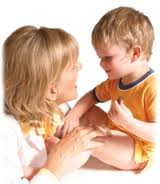 LAS ORACIONES DE CUATRO ELEMENTOS O MÁS
La oración simple se amplía a todas las personas- sujeto y a muchos mas tiempos del verbo, como también a diferentes casos que expresan objetos y circunstancias.
	El primer uso de las conjunciones aparece para encadenar frases que ya se producían previamente (Crystal, 1976).
	Se registra una amplia gama de estructuras oracionales y aunque aun persisten algunos erros estos suelen pasar desapercibidos.
	«podemos decir que a partir de los cinco años, y al menos hasta la pubertad, continúan produciéndose avances en la estructura del discurso, en la comprensión de estructuras complejas y ambiguas» Crystal
ERRORES MORFOSINTÁCTICOS INFANTILES
La redundancia
Uso plurinacional
Sobrerregulaciones o hiperregularizaciones